МУНИЦИПАЛЬНОЕ БЮДЖЕТНОЕ ДОШКОЛЬНОЕ ОБРАЗОВАТЕЛЬНОЕ УЧРЕЖДЕНИЕ
Городского округа Балашиха Московской области
«Детский сад компенсирующего вида № 8 «Крепыш»
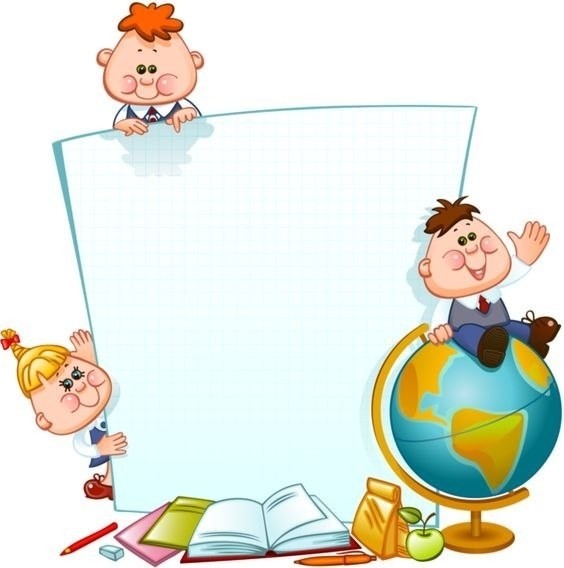 Игры математического содержания 
в работе с дошкольниками с ОВЗ
Подготовила:
Учитель-  дефектолог 
Кондратьева О.В
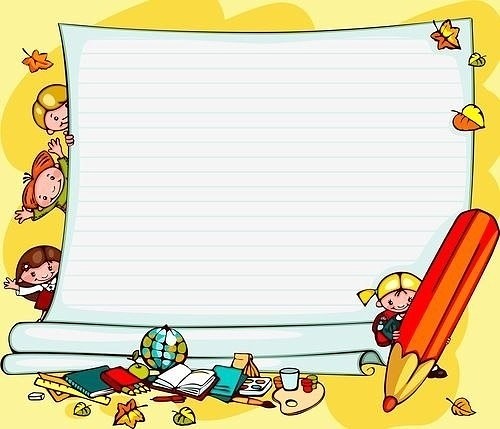 Лев Семёнович Выготский 
о роли игры в развитии ребёнка:
 игра  учит, формирует, воспитывает;
ведёт за собой и создаёт зону ближайшего развития;
стимулирует исследовательское поведение, направленное на поиск и развитие познавательных способностей и любознательности.
Пособие для игр математического содержания «Логические блоки Дьенеша» с набором таблиц:
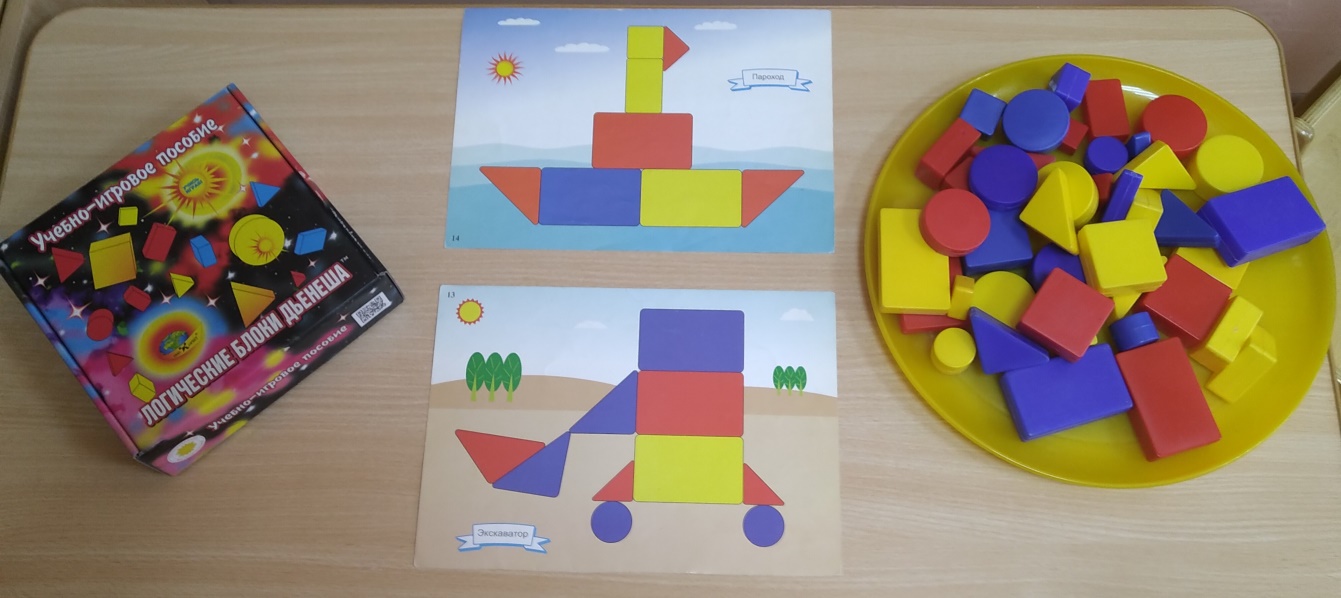 Пособие для игр математического содержания «Палочки Кюизенера» с набором таблиц:
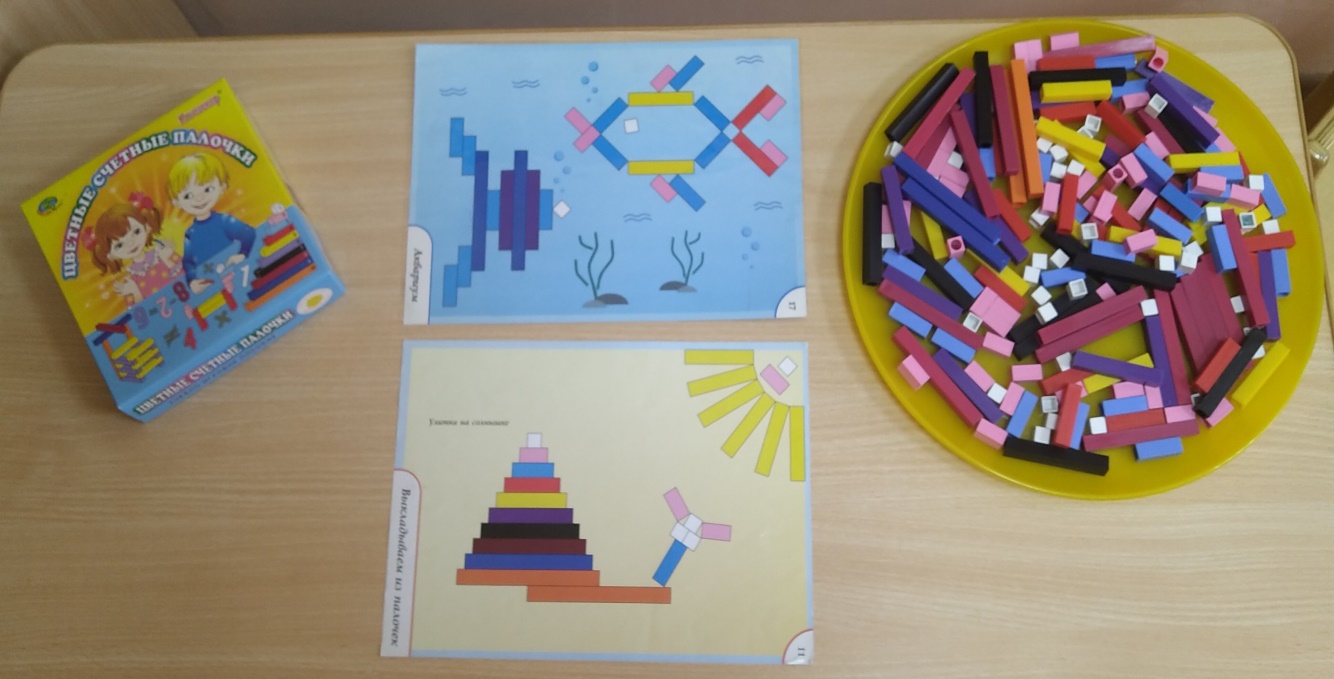 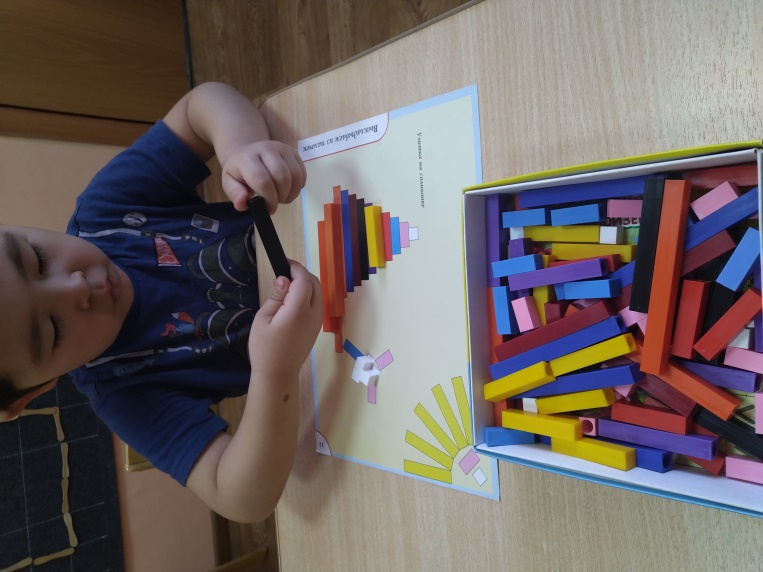 Пособие для игр математического содержания «Кубики Никитина «Сложи узор» с набором таблиц:
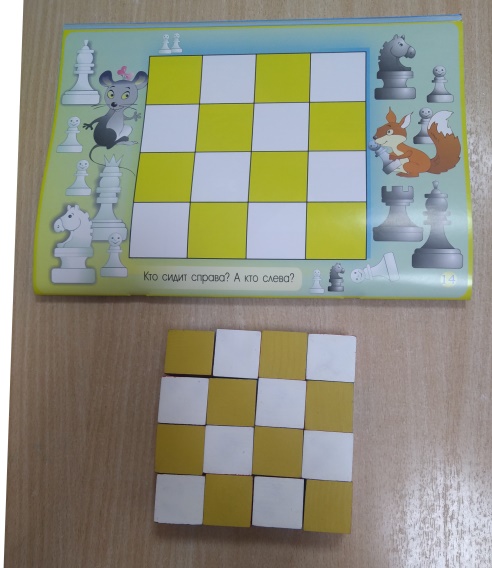 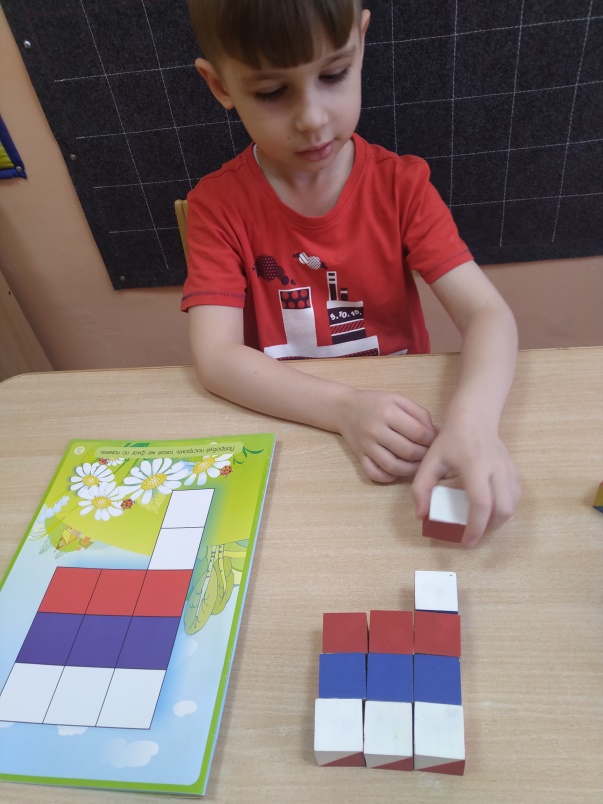 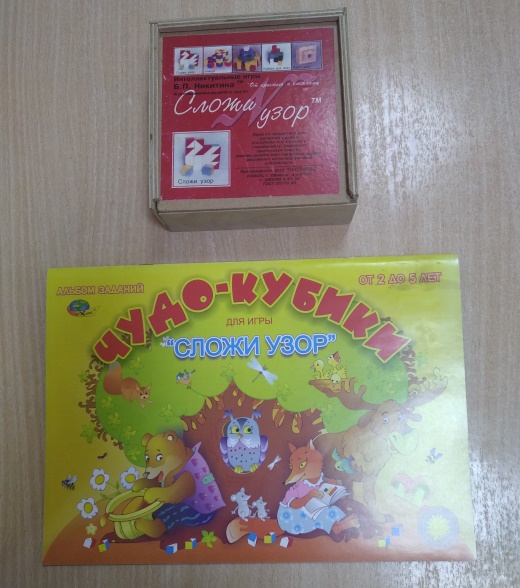 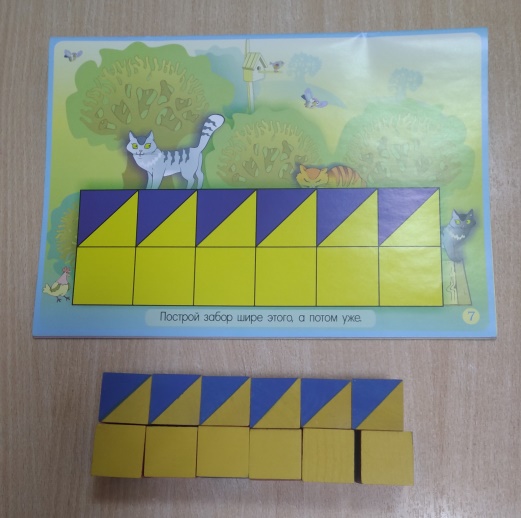 Развитие пространственной ориентировки, а также мыслительных операций: анализ. синтез  с использованием квадратов Никитина:
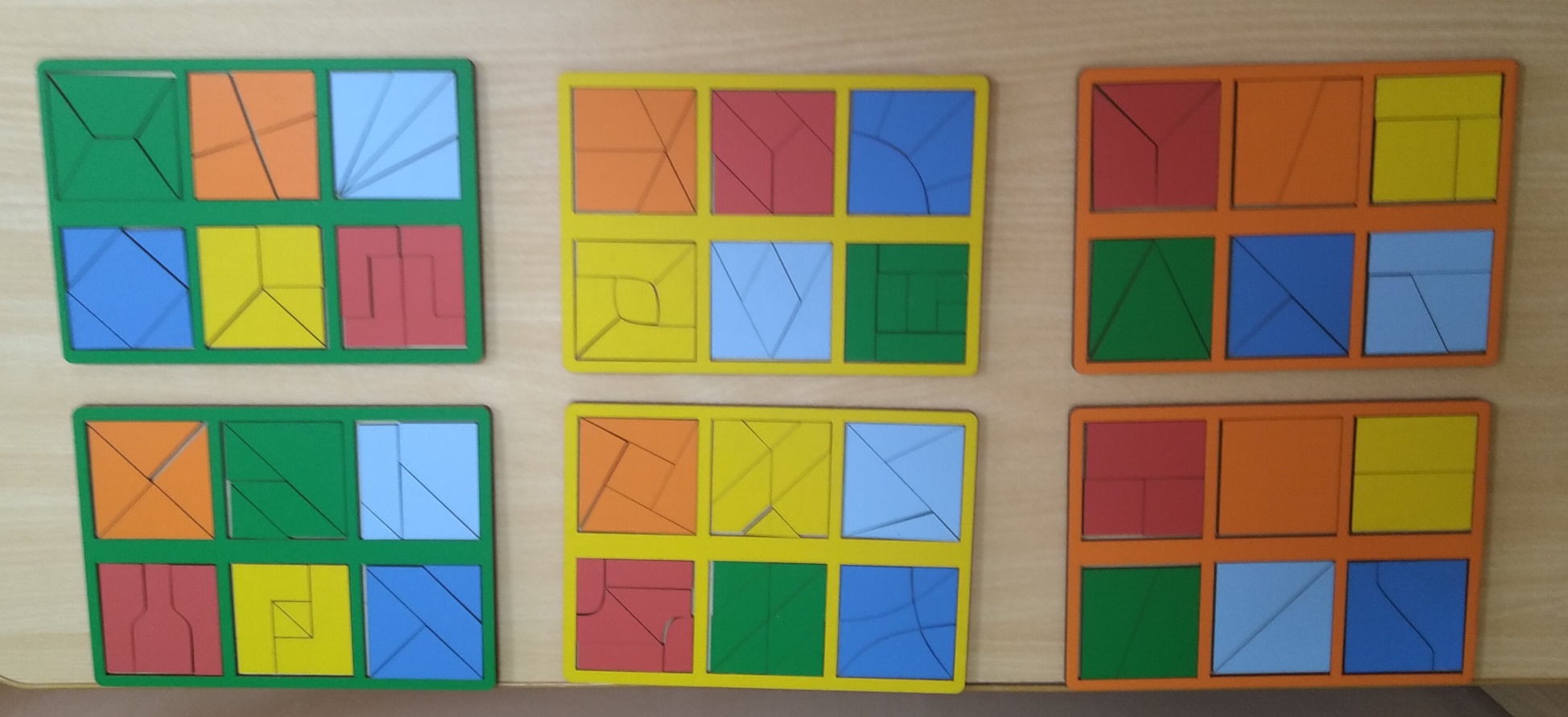 Пособие  для игр математического содержания  «Нумикон» с набором таблиц:
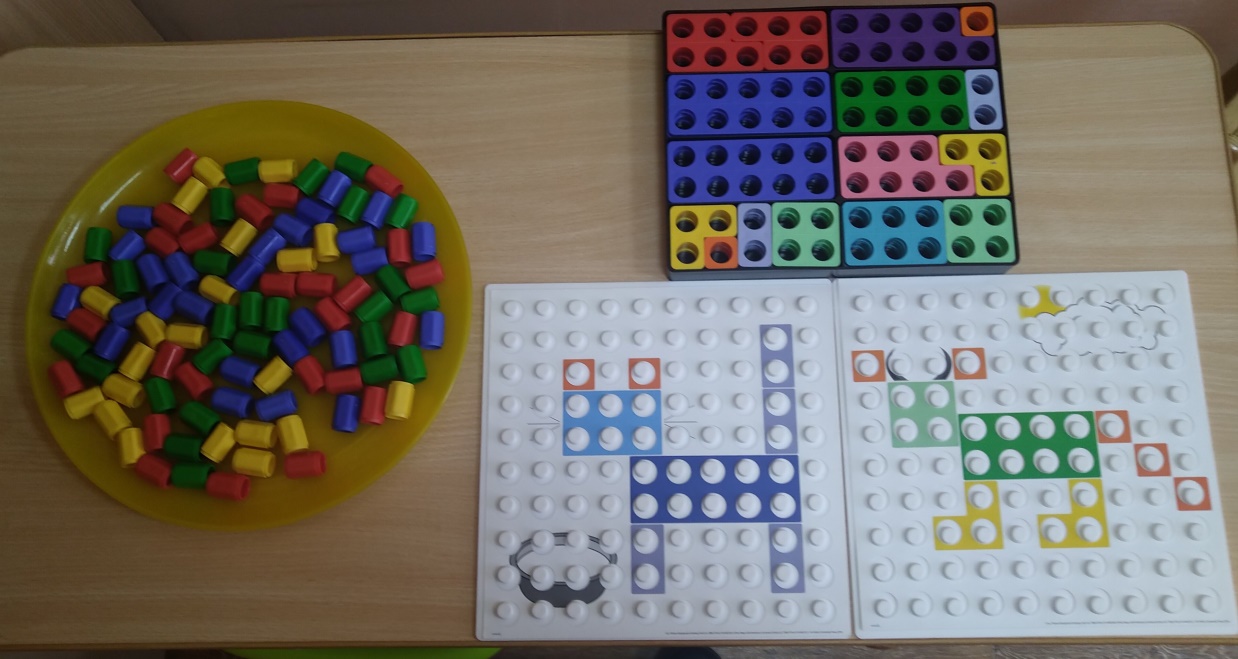 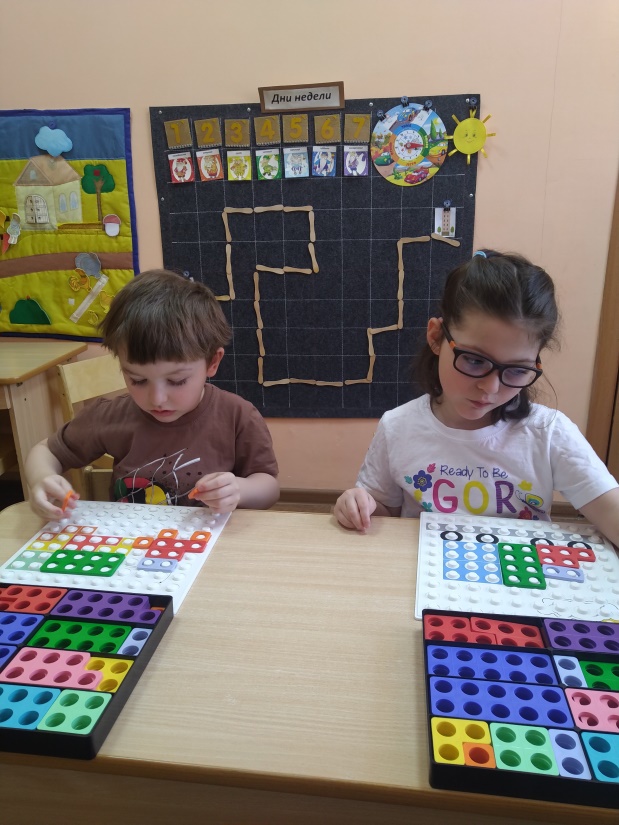 Игры на развитие цветовосприятия с пособием «Нумикон»:
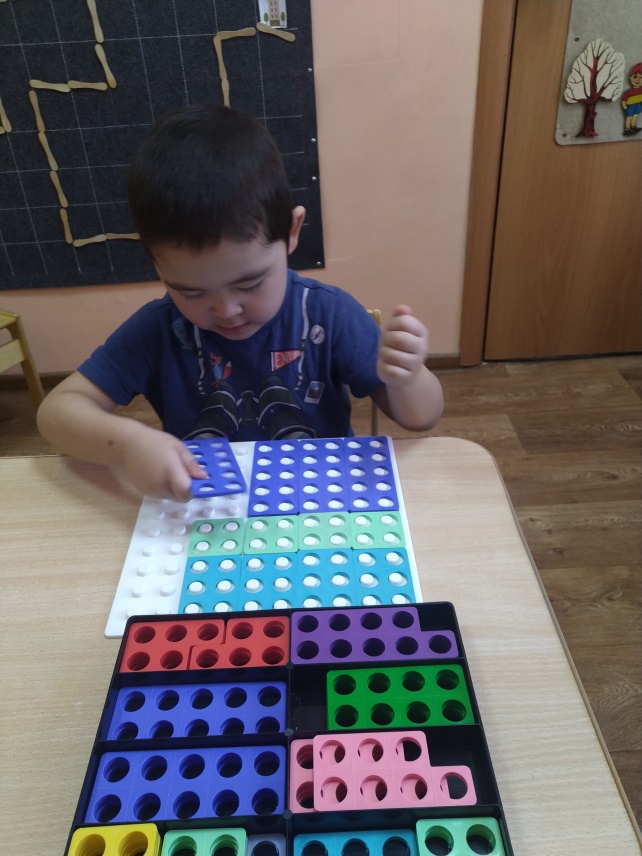 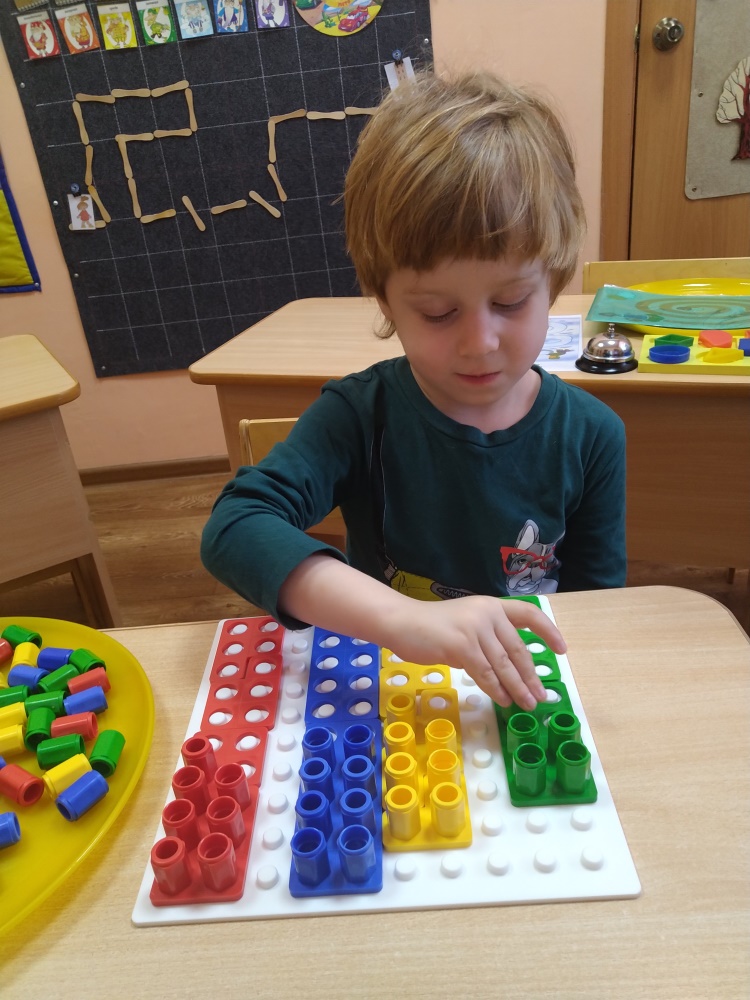 Шагание пальчиками и счёт движений   с использованием пособия «Нумикон»:
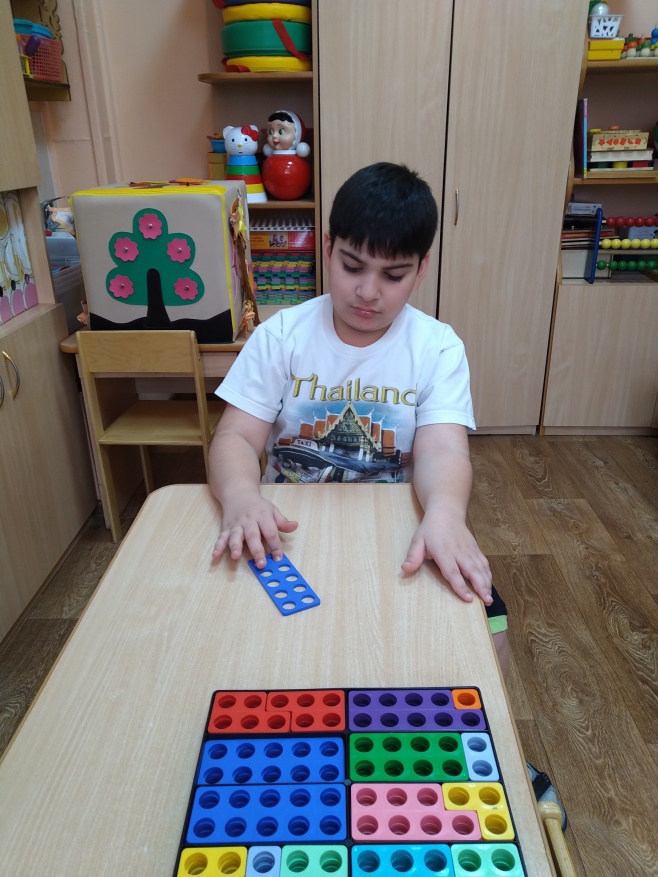 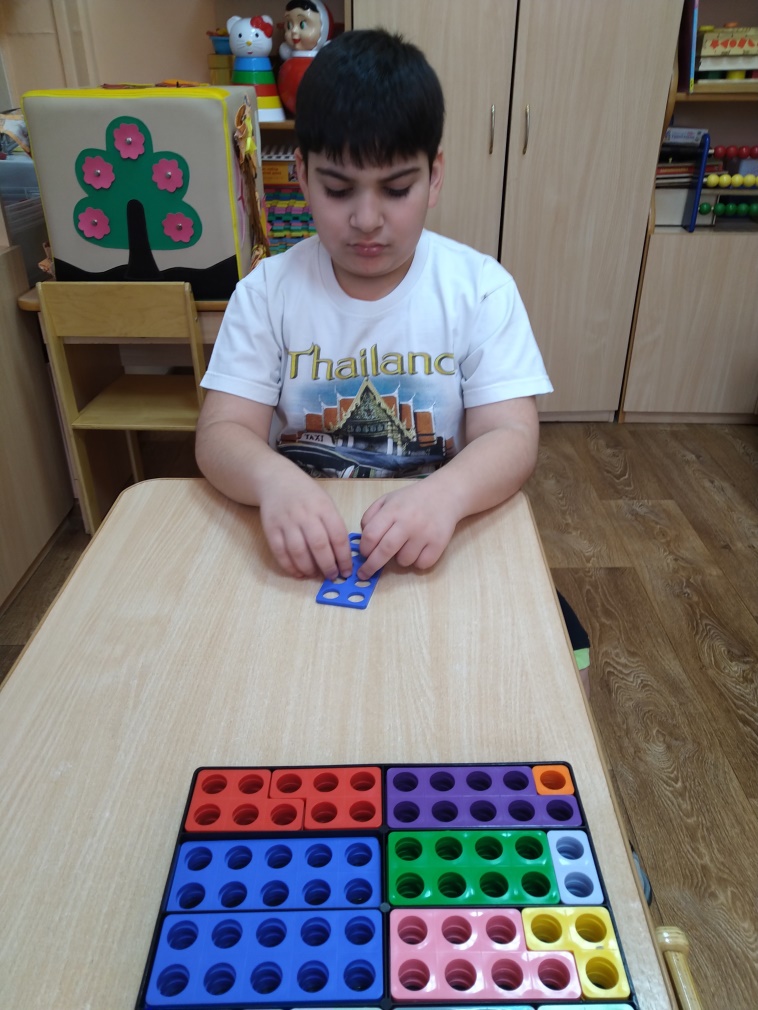 Игры на развитие цветовосприятия и пространственных представлений дошкольников  с пособием «Нумикон»:
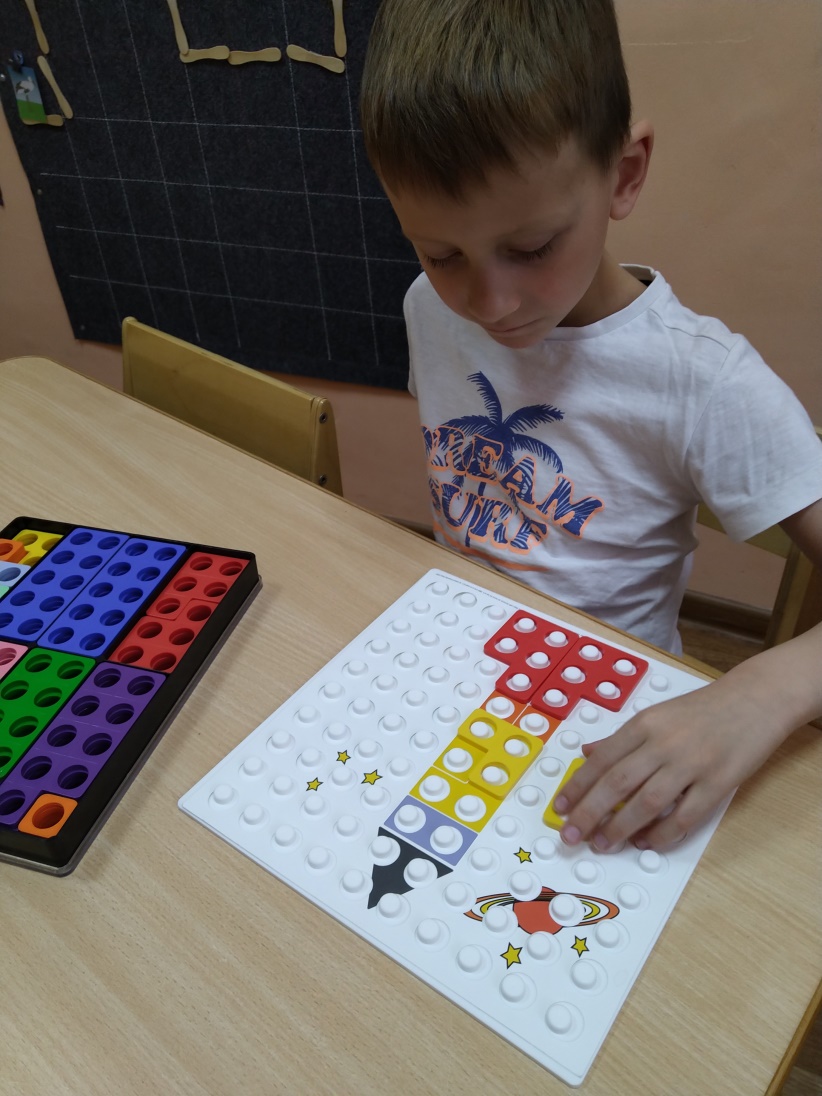 Игры на развитие умения соотносить цифру с количеством предметов с использованием пособия «Нумикон»:
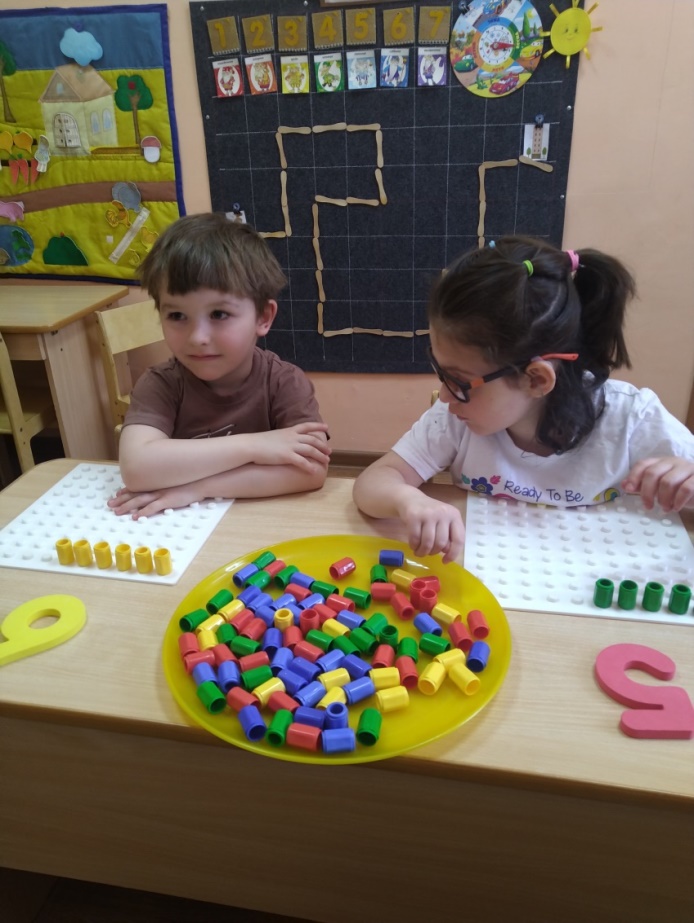 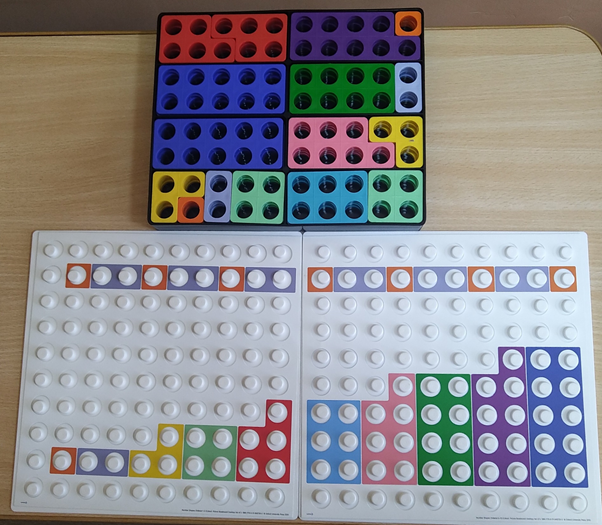 Игры с числами с использованием пособия «Нумикон»:
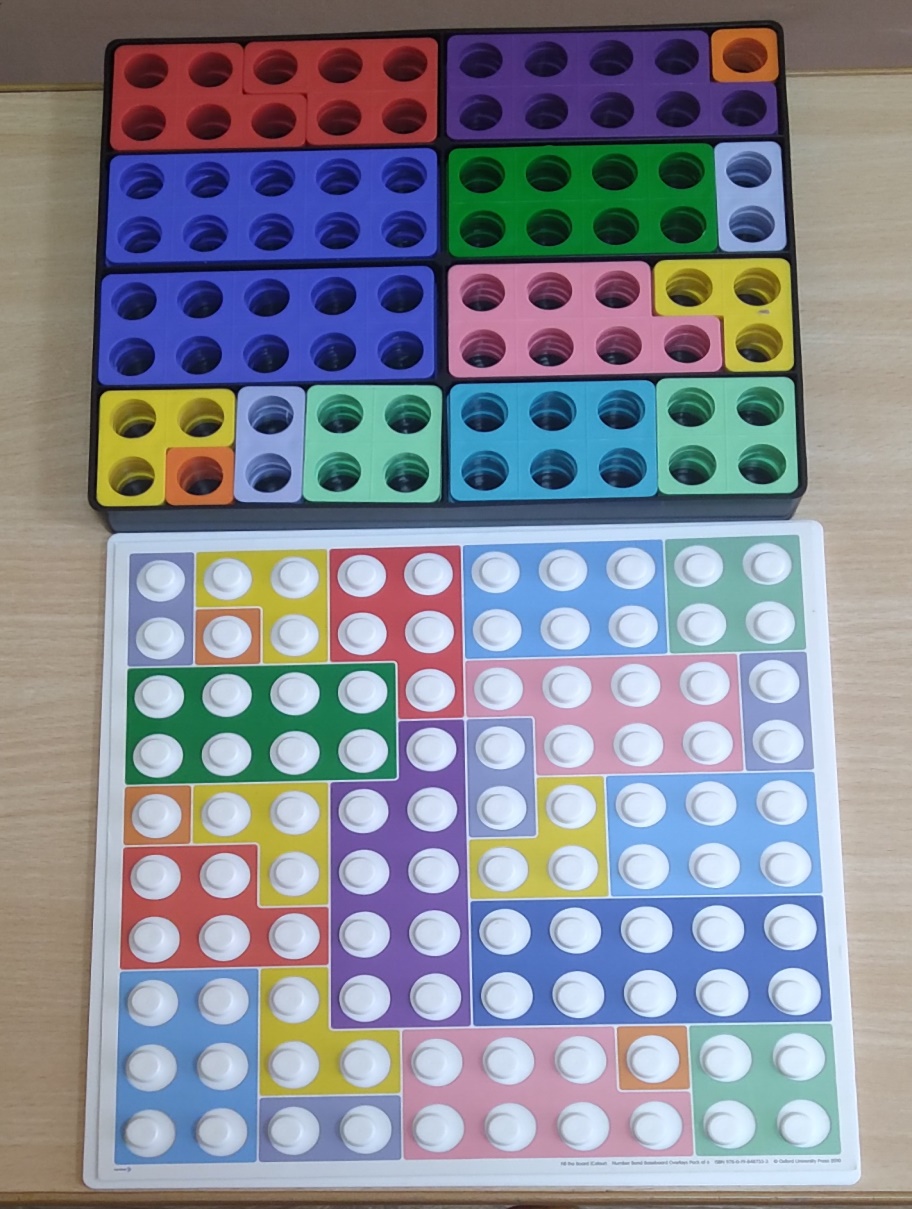 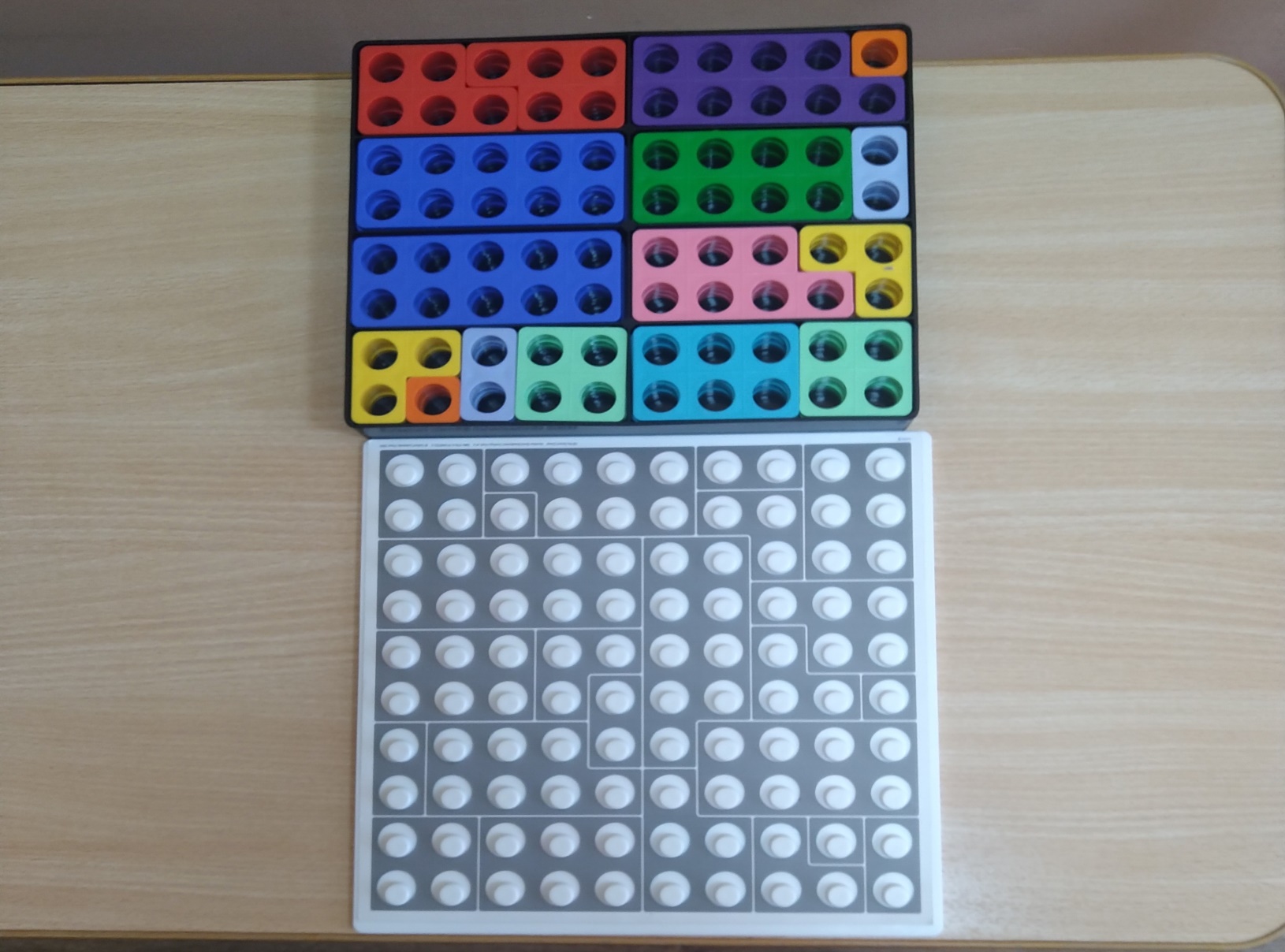 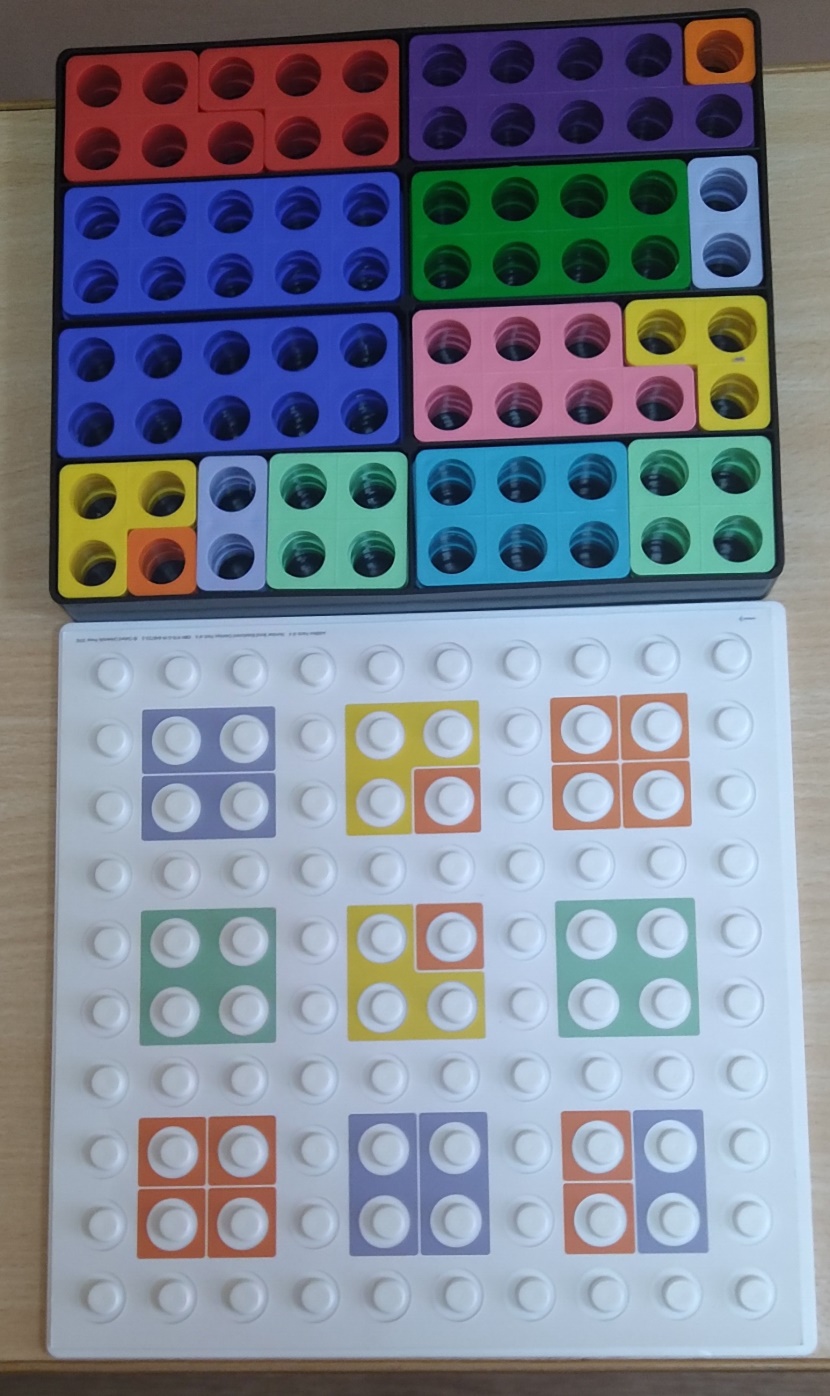 Изучение состава чисел  с использованием таблиц и числовых решёток пособия «Нумикон»:
Изучение состава чисел с пособием «Нумикон»
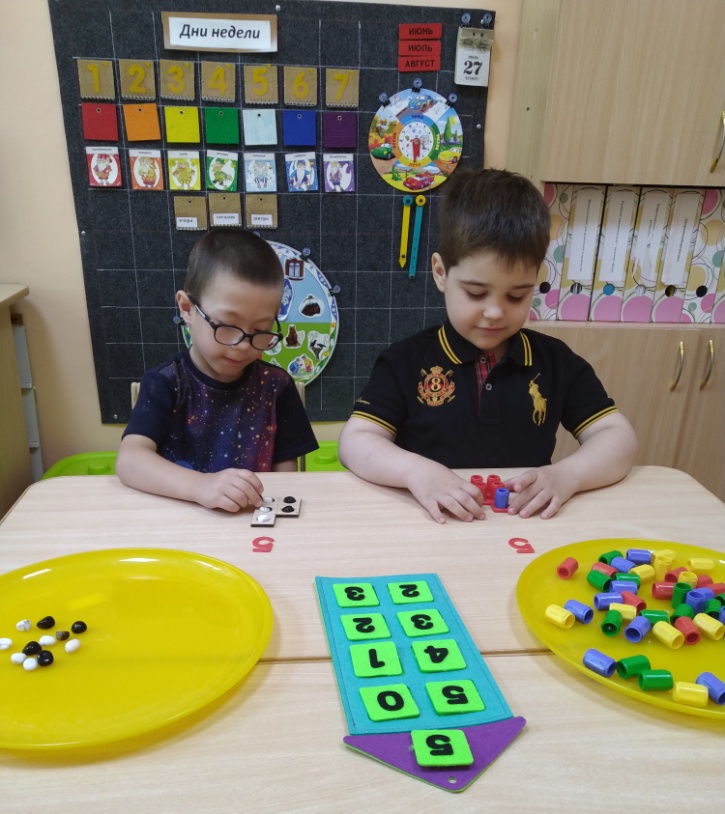 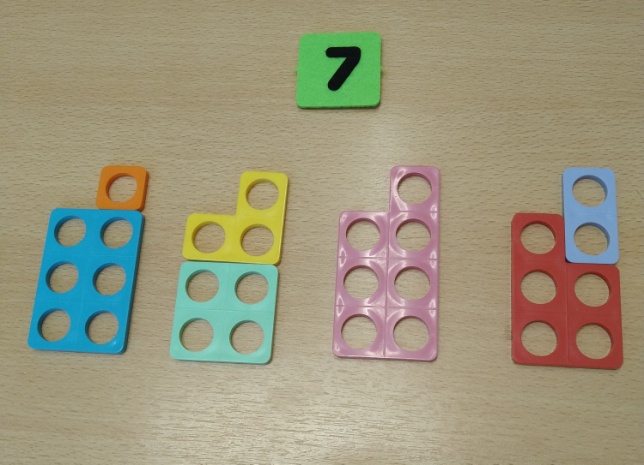 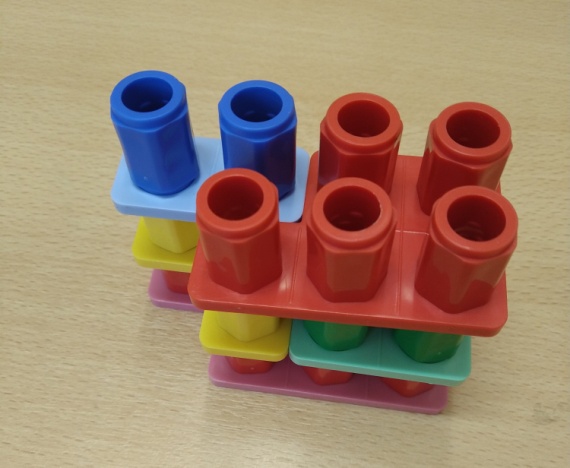 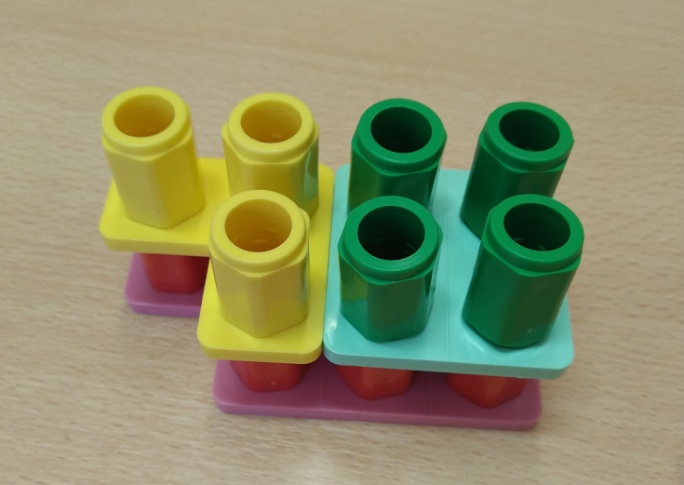 Достигнутые результаты:
Использование представленных игр способствовало развитию специфических математических способностей – формированию так называемого «математического склада ума», способности рассуждать, мыслить математическими символами, гибкости мыслительных процессов, стремлению к ясности и простоте, экономичности и рациональности решений.
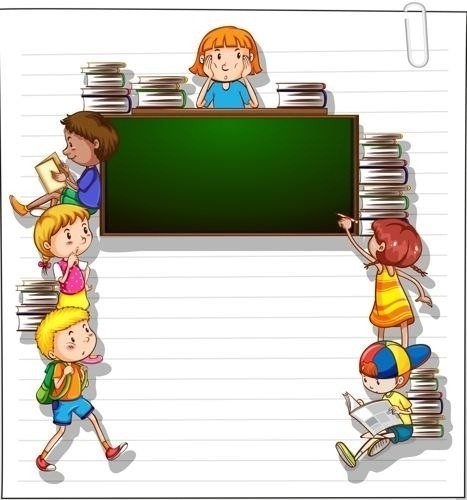 Спасибо за внимание